Measurement matters!

Food Science
Measurements in Food Science
To take accurate measurements, follow these guidelines:
Identify the system of measurement
Determine what is to be measured
Decide what method of measurement will give most consistent results
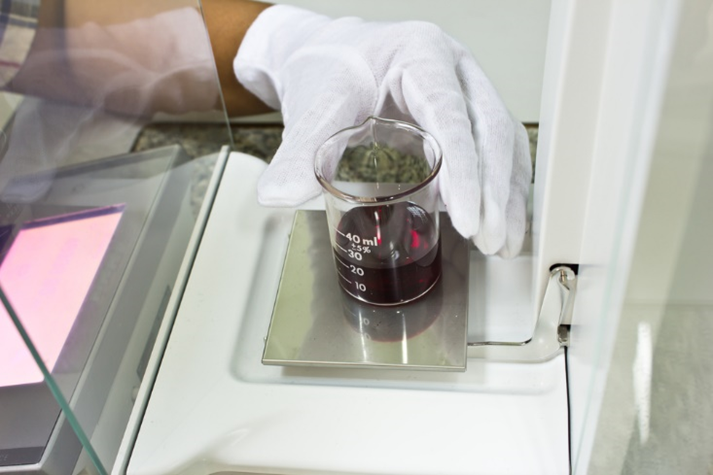 [Speaker Notes: Measurement - a collection of quantitative data made by comparing a quantity with a standard unit]
The Metric System
[Speaker Notes: The metric system is a decimal system of measurement.

All units in the metric system are divisible by ten. 

Examples of the metric system in the United States are:
drinks sold in liters (L)
food mas shown in grams (g)
road signs show distance in kilometers (km)
running competitions measured in meters (m)]
Cooking and Baking Success
Just as in science, cooking and baking requires exactness
Recipes have been tested to ensure the same product is produced every time
Precise numbers and units will develop a consistent product
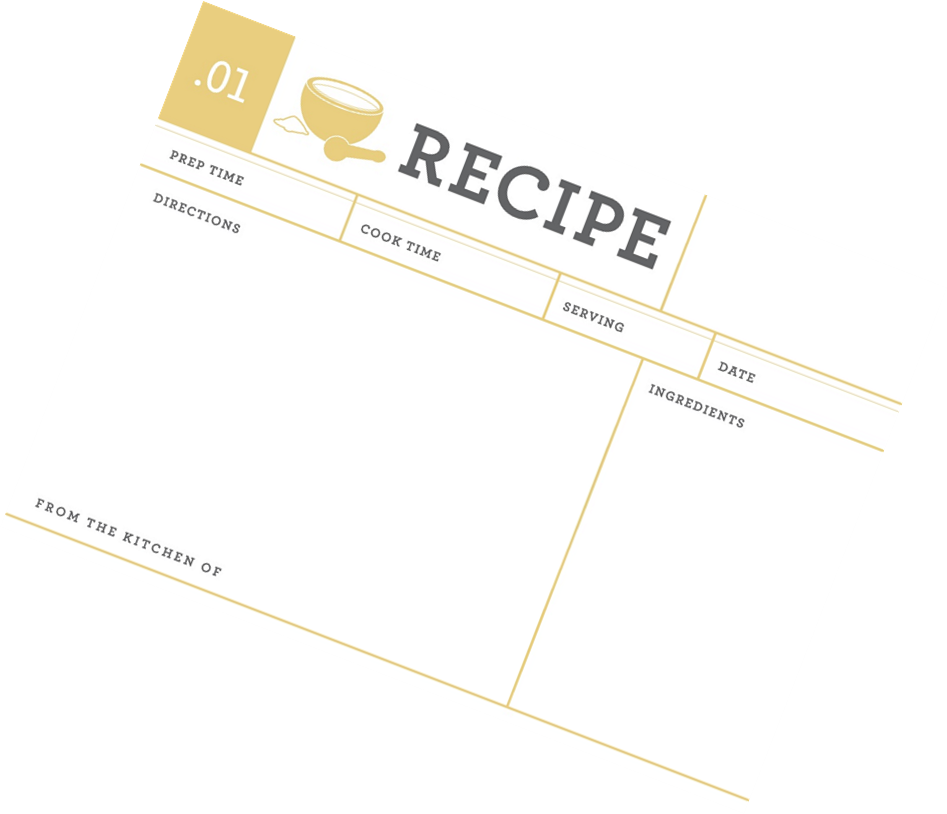 [Speaker Notes: It is important to know how to measure and read measurements accurately in science and in the kitchen.

Recipes are scientific equations that help produce the same product every time. 

Just as we know 2 + 2 will always equal 4, we know that our cookie recipe should produce the same product every time. 

The only difference between these two formulas is that with the recipe, you are responsible for accurate measurements to develop a consistent product.]
Basic Metric Units
Length		
Time
Mass			
Volume
Temperature
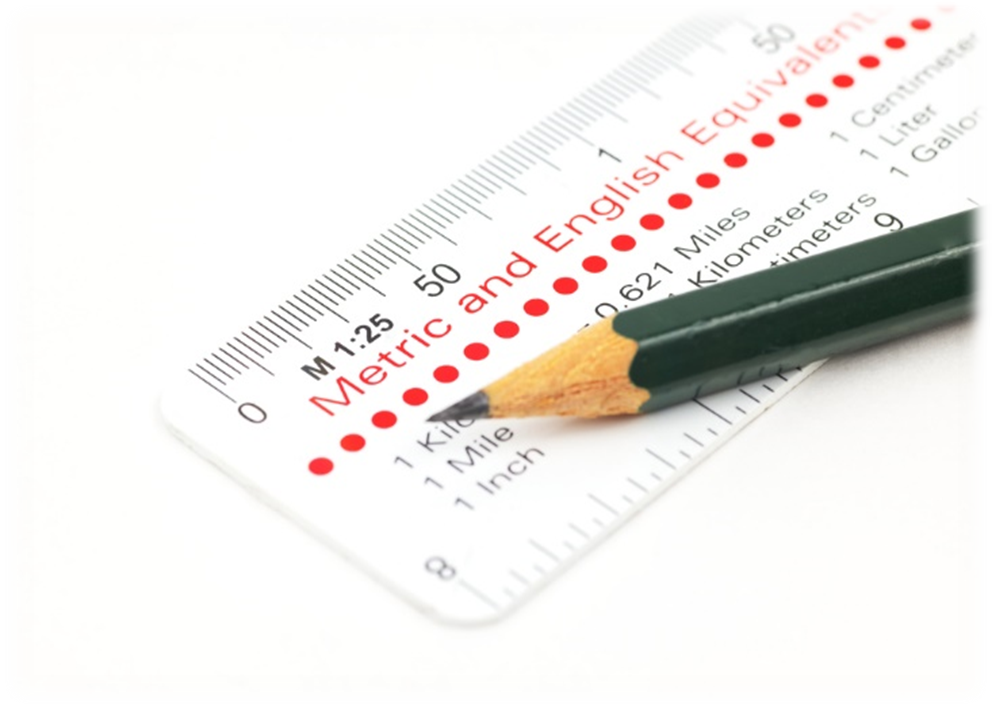 [Speaker Notes: In this food science course, we will use the basic metric units of length, mass, temperature, time and volume.]
Measuring Length
Equipment 
Metric ruler
Meter stick
Common Units
centimeters (cm)
millimeters (mm)
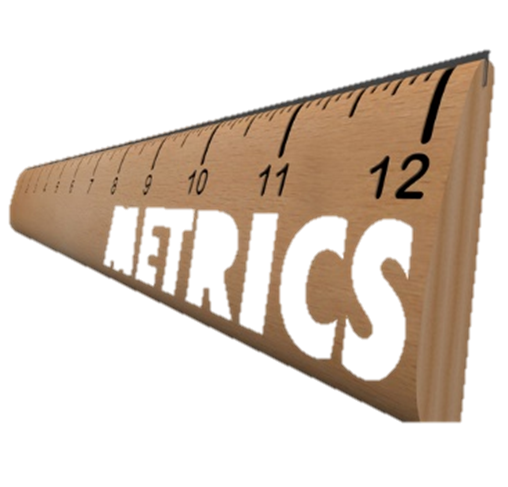 [Speaker Notes: Length is the distance between two points. 

Demonstrate how to use a metric ruler and/or a meter stick.]
Measuring Mass
Equipment
Electronic balance
Triple beam balance
Common Units
ounces
gram
kilogram 
pounds
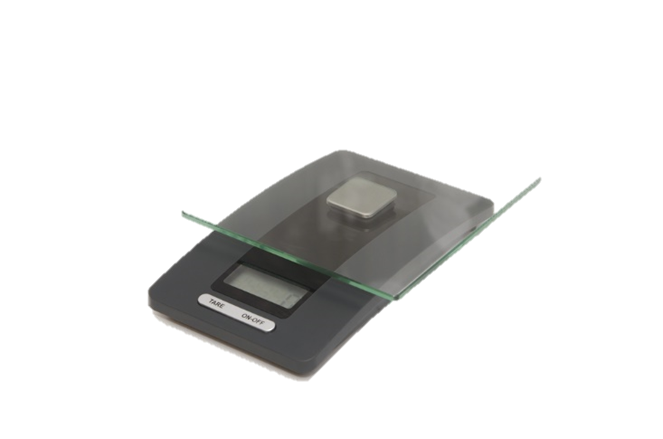 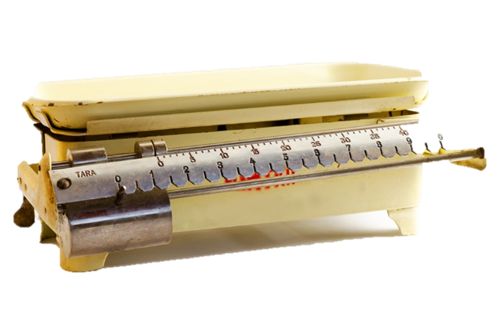 [Speaker Notes: Mass is a measure of the quantity of matter.

The two most common tools for measuring mass are the electronic balance and triple beam balance (scales may also be used).

A triple beam balance has three beams. 

Items to be weighed will need to be placed on weighing papers, weighing dishes, cupcake liners or coffee filters. 

Demonstrate how to measure mass.]
Measuring Time
Equipment
Clock
Watch
Common Units
Seconds
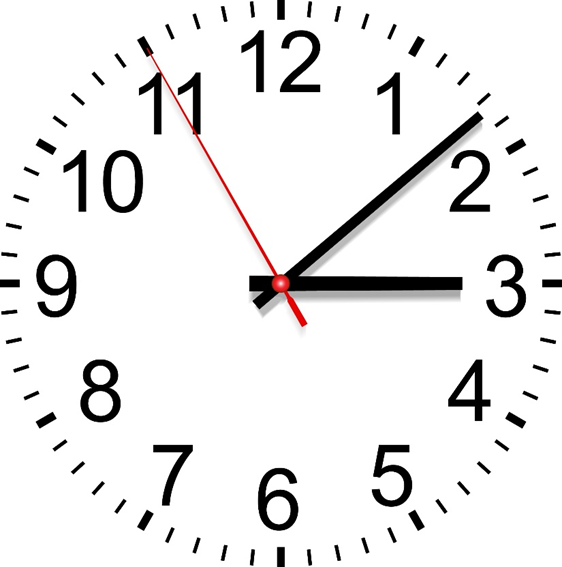 [Speaker Notes: Time will be measured in seconds in most food science experiments using a clock or a watch. 

Someone should be assigned as a timer to record start and stop times.]
Measuring Temperature
Equipment
Thermometer
Common Units
Celsius degree (°C)
Fahrenheit (°F)
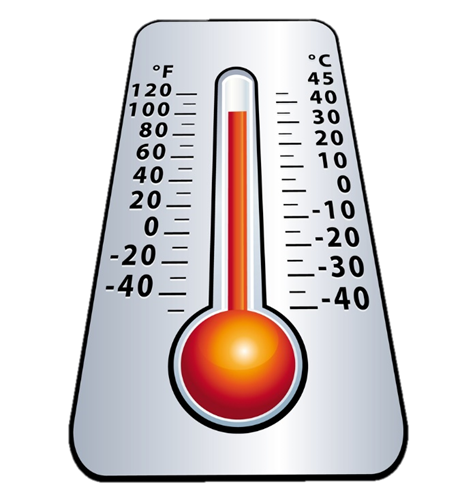 [Speaker Notes: Temperature is a measure of heat intensity. 

Most laboratory thermometers are marked with both Celsius and Fahrenheit scales.]
Measuring Volume
Equipment
Beakers
Graduated cylinders
Common Unites
liters (L)
milliliters (mL)
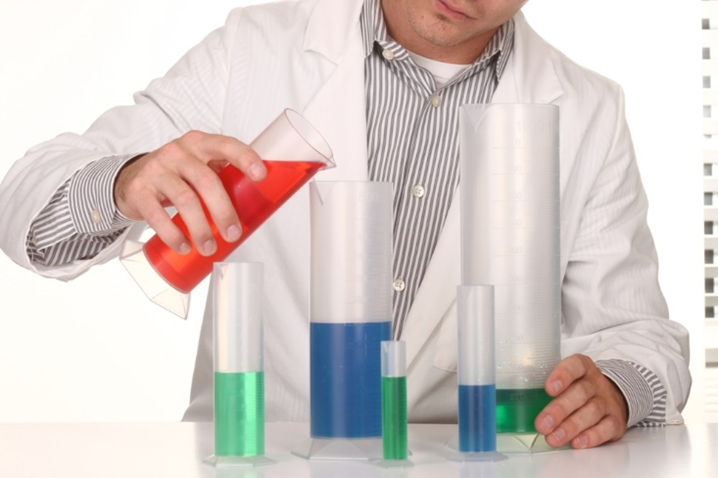 [Speaker Notes: Volume is the amount of space occupied by an object. 

Liquids are usually measured by volume. 

Be sure to place the container on a level surface and read the volume at eye level. 

Demonstrate this procedure.]
U. S. Switch to Metric System?
The Federal Eye' Ed O'Keefe answers a reader's question about U.S. efforts to switch to the metric system
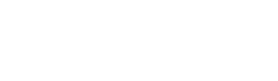 [Speaker Notes: Click on image to view YouTube™ video:
U.S. Switch to Metric System? 
'The Federal Eye' Ed O'Keefe answers a reader's question about U.S. efforts to switch to the metric system.
http://youtu.be/xXK-QJ_9SLs]
Units
Be sure to list the units being measured
Clarify whether the items measured are in metric or English units
Specify which units you used
Examples include:
Ounces
Pounds
Grams
Kilograms
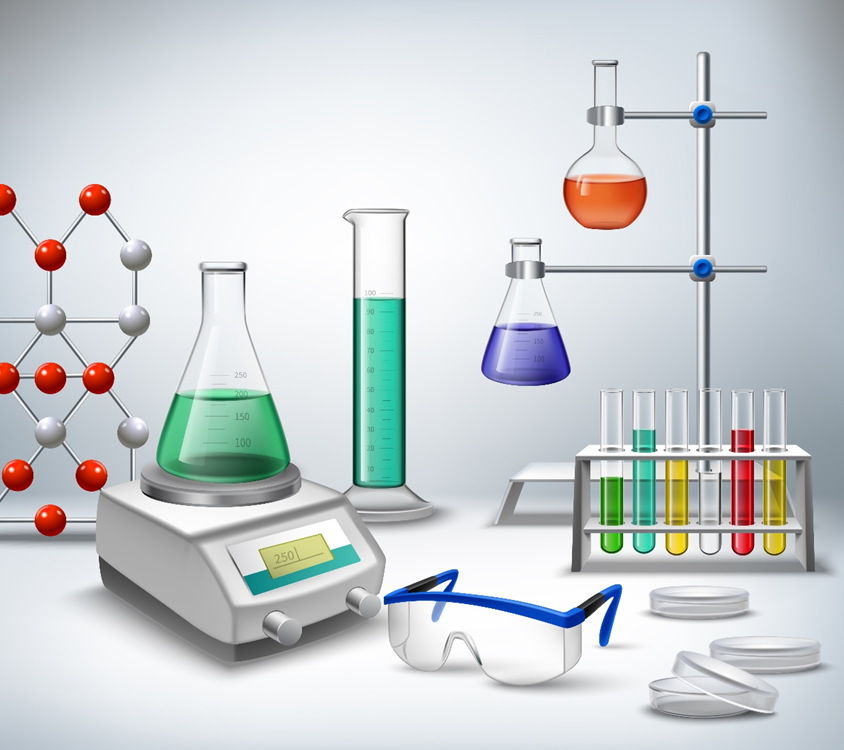 [Speaker Notes: Reminder - during the food science experiments, be sure to list the units for the items being measured on your data sheets.]
References and Resources
Images:
Shutterstock™ images. Photos obtained with subscription. (Slides 3, 4, 5, 6, 7, 8, 9, 10, 11, 13, 14)
Textbook(s):
Mehas, K. Y., & Rodgers, S. L. (2002). Food science: The biochemistry of food and nutrition. New York, NY: Glencoe/McGraw-Hill.
Ward, J. D., & Ward, L. T. (2013). Principles of food science. Tinley Park, IL: Goodheart-Willcox Company.
YouTube™:
U.S. Switch to Metric System? 
'The Federal Eye' Ed O'Keefe answers a reader's question about U.S. efforts to switch to the metric system.
http://youtu.be/xXK-QJ_9SLs